The ins and outs of Bcc
In the message bar, click Enable Editing,
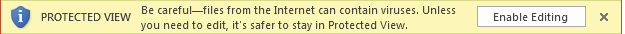 then press F5 or click Slide Show > From Beginning to start the course.
If the videos in this course don’t play, you may need to download QuickTime or just switch to PowerPoint 2013.
j
The ins and outs of Bcc
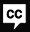 Closed captions
If you want to hide the names and addresses of recipients in an email, you can use Bcc, which stands for “blind carbon copy”.
Here's how it works.
By default, a new email message has a To field and a Cc or “carbon copy” field.
When you send a message, recipients can not only see who sent it, but also who else received it.
Let's send the message again, this time using Bcc.
First add the Bcc field by going to the Options tab in the new message, and clicking Bcc.
Then, add a name to the field, and Send the message.
The recipients can still see the addresses in the To and Cc fields, but not the Bcc field.
Even if they click Reply All, they will not see nor be able to send their response to the addresses on the Bcc field.
Also note that the recipient who was on the Bcc field cannot see the field.
Only you can see who was on the Bcc field of an email message. Click the Sent Items folder to open the original message.
Bcc can be used to both protect the privacy of individuals and keep names confidential.
For example, let's say you wanted to invite someone to a meeting,
but you don’t want any of the other attendees to know about it.
You can use Bcc when you set up a meeting, too.
You won't see To, Cc or Bcc fields here. In a meeting request, you add people to the Required or Optional fields.
The Resources field is typically used to book a conference room. But you can also use it as a Bcc field.
When you add an address to Resources, only the person who organized the meeting can see it.
Outlook automatically adds resources to the Location field. So delete the names here before you send the request.
As you can see, all the names and resources appear in the To field.
But don't worry. To the attendees, none of the information entered in the Resources field is visible.
Not even in the request received by the person in the Resources field.
Up next, we'll go into more detail on ways to use Bcc.
Press F5 to start, Esc to stop
1/2 videos
1
2
3
4
5
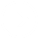 2:20
2:29
Help
Bcc
Precautions
Feedback
Summary
The ins and outs of Bcc
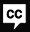 Closed captions
In general, Bcc can be used for two things. First, Bcc allows you to protect the privacy of individuals.
For example, when you send a message with a large distribution, such as a newsletter,
you can add the recipients’ addresses in the Bcc field
to ensure that the people who receive the mail can read your message,
but cannot see the names or email addresses of other recipients.
And that even if they click Reply All, they’ll only be able to send a message to you, the sender.
To protect your privacy, you can also change the address in the From field.
Click the Options tab, and add the From field.
Then select another email address from which to send the newsletter.
Now recipients can’t contact you directly.
For more information about sending email from another address in Outlook, see the links in the course summary.
The other way you can use Bcc is to keep names confidential, but this can get complicated.
For example, let's say you have concerns about the professionalism of a colleague’s behavior,
and even though you’re dealing with the situation yourself,
you’d like for your manager to be aware of the situation and the steps you’re taking.
By adding your manager as a Bcc recipient, you can ensure awareness,
but not publicly bring them into the conversation.
You want the person you replied to to believe that the conversation is just between the two of you.
Well, you can imagine the ethical, even emotional, complications that could arise.
For example, imagine what would happen if the person you Bcc'd decided to Reply All to the email.
You’d have a lot of explaining to do.
First, make sure you don’t get into a situation in which a Bcc recipient will reply to a message
or use the information in the message in a way you hadn’t intended.
You can do that by simply making sure the Bcc recipient knows your intentions and can be trusted.
Second, if you’re the Bcc recipient of a message, don't violate the trust of the sender
and jump into a conversation you haven’t been invited to.
Third, when in doubt, don't use Bcc. Forward the message instead.
Then, if you feel it's right thing to do,
you can protect the privacy of the original recipient by deleting their name.
You can further protect privacy by using Information Rights Management.
To learn more about this, Bcc, and to get tips for creating a mailing list, check out the links in the course summary.
Press F5 to start, Esc to stop
2/2 videos
1
2
3
4
5
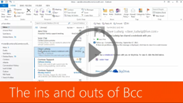 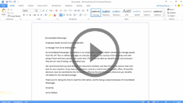 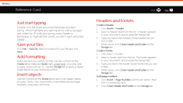 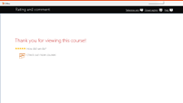 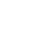 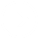 2:20
2:29
Help
Bcc
Precautions
Feedback
Summary
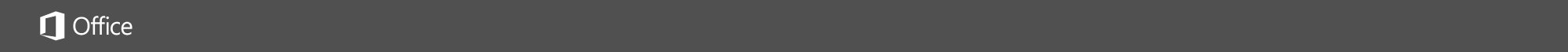 Help
Course summary—The ins and outs of Bcc
Course summary
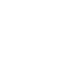 Send email
When you send a message, recipients can not only see who sent it, but also who else received it. But not if you use Bcc. First add the Bcc field by going to the Options tab in the new message, and clicking Bcc. Then, add a name to the field, and Send the message.
Recipients can still see the addresses in the To and Cc fields, but not the Bcc field. Even if they click Reply All, they won’t see nor be able to send their response to the addresses on the Bcc field.   
Set up meetings 
If you want to invite someone to a meeting, but you don’t want any of the other attendees to know about it, you can use Bcc when you set up a meeting. The Resources field is typically used to book a conference room. But you can also use it as a Bcc field. When you add an address to Resources, only the person who organized the meeting can see it. 
Send email from another address
Click the Options tab, and add the From field. Then select another email address from which to send the newsletter. Now recipients can’t contact you directly.
A few words of caution
Ethical, even emotional, complications can arise when Bcc is involved. Take a look at movie 2 of this course to learn more about how to protect privacy while avoiding inadvertent sticky situations.
See also
More training courses
Office Compatibility Pack
Send email using the address of a connected account
Introduction to IRM for email messages
Create a contact group
Create a contact group from a list of names in an email message
Create a contact group from a list of contacts in Excel
Press F5 to start, Esc to stop
1
2
3
4
5
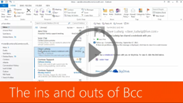 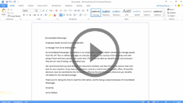 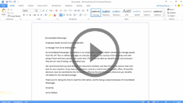 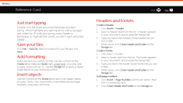 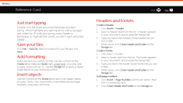 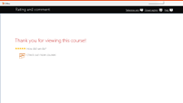 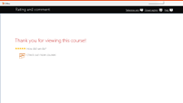 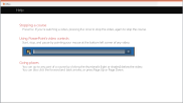 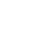 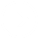 2:20
2:29
Help
Bcc
Precautions
Feedback
Summary
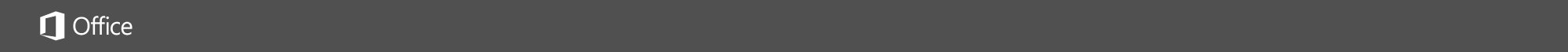 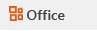 Help
Rating and comments
Course summary
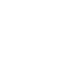 How did we do? Please tell us what you think
Thank you for viewing this course!
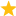 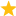 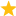 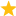 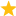 Check out more courses
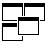 Press F5 to start, Esc to stop
1
2
3
4
5
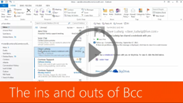 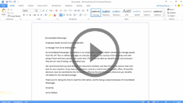 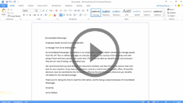 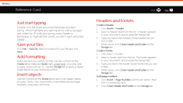 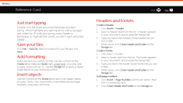 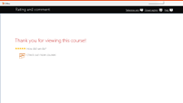 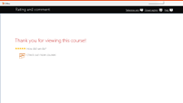 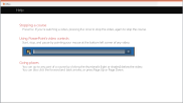 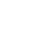 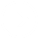 2:20
2:29
Help
Bcc
Precautions
Feedback
Summary
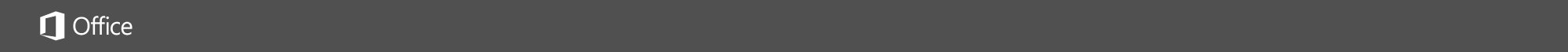 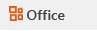 Help
Help
Course summary
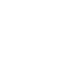 Using PowerPoint’s video controls
Point at the bottom edge of any video to start, stop, pause, or rewind. You drag to rewind.
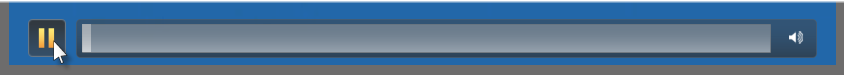 Stopping a course
If you’re viewing online, click your browser’s Back button. If you’re viewing offline, press Esc. If you’re watching a video, press Esc once to stop the video, again to stop the course.
Going places
You can go to any part of a course by clicking the thumbnails (light or shaded) below the video. You can also click the forward and back arrows, or press Page Up or Page Down.
If you download a course and the videos don’t play
Click Enable Editing                     if you see that button. If that doesn’t work, you may have PowerPoint 2007 or earlier. If you do, you need to get the PowerPoint Viewer. If you have PowerPoint 2010, you need the QuickTime player, or you can upgrade to PowerPoint 2013.
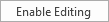 Press F5 to start, Esc to stop
1
2
3
4
5
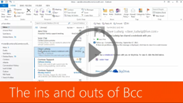 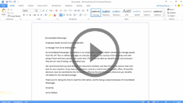 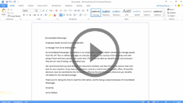 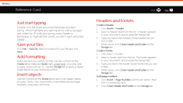 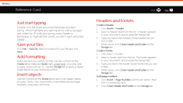 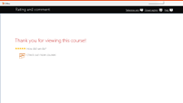 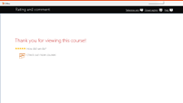 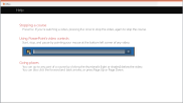 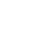 2:20
2:29
Help
Bcc
Precautions
Feedback
Summary